Recruiting
What Does Recruiting Mean to You?
?
What Does Recruiting Mean to You?
Membership Recruitment
Back to School Recruiting
Webelos-to-Scout Transition
Recruiting Quality Leaders and Volunteers
Recruiting
Lifeblood of our units
Don’t recruit and you won’t last long
Successful recruiting
Unit grows
More resources (personal and financial) 
Leads to creating exciting and diverse program options
Do You Exist?
Do you exist? Can you be found?
Webpages/Calendars
Social Media
Fliers
BeAScout
Are you listed?
Go to My.Scouting.org to edit your unit BeAScout profile under the “Legacy Web Tools”
New Youth Recruiting
Works best when youth- or friend-driven
Recruiter recognition
Recruiter patch, CoH certificate, Scoutmaster Turk’s Head Neckerchief Slide, etc.
New scout recognition
Proper intro to make them feel at home
Proper intro and orientation for new parents
Presence at school open houses
Flier to hand out?
Poster board with activity pictures
Patriot District
Facilitate recruitment campaigns for you
Join Scouting Nights
Units encouraged to participate in the campaign
Scout Launch Day, Oct 29th
New Scouts get a free rocket
New to Scouting
Give special recognition to Scouts who join the unit and this is their first scouting experience—especially if joining out-of-cycle.
New Scouts who are by themselves can sometimes have the hardest time identifying with the Scouting environment. 
Consider having a Scout assigned to them for at least the first few months to make certain the new member gets moving along the advancement trail. 
Don’t leave this to chance!
Webelos-to-Scout
Heart of keeping your unit healthy
Den Chiefs!!!!!  Youth influence.
Scoutmaster/Cubmaster relationships
Scoutmaster/Den Leader relationships
Host Webelos to a Fall activity
Schedule Webelos visit to a “regular” meeting
One more winter unit activity (e.g. rock climbing)
Parent Recruiting
Need to recruit the parents too
Orientation to the in and outs of scouting
What it will do for their boys
How the program works (boy led)
Aims of Scouting
Fun with a Purpose
Expectations
Parent resource requirements
Committee operations
Is the SPL involved in the pitch???
Retention
Communication, communication, communication
Scout to Scout
Parent to parent
Initial parent/Scout orientation meetings
Parent quarterly meetings
Scout New Patrol meetings
Scouter/Scout engagement (How are we doing?  Are you excited?  How can I help? What did you learn?)
Updated and current calendars
Timely emails
Questions?
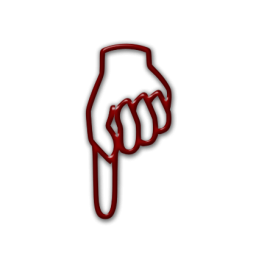 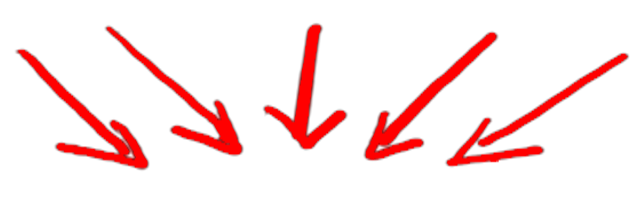